EssentialismBS Education-IIIPhilosophy of Education (EDU-203)
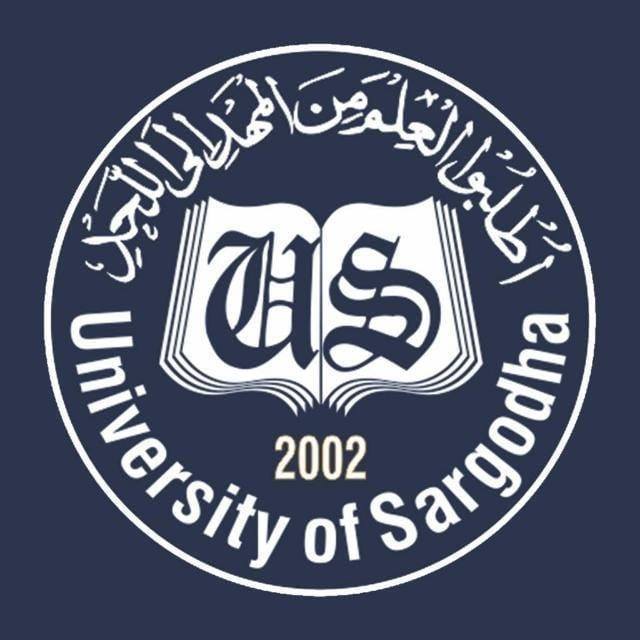 Department of EducationUniversity of Sargodha
BS Education 
Semester 3 
Self-Support
Presented by Group: 11Naqash Aslam 17M Zeeshan ul Haq 48Bilal Ahmed 22Arslan Khan 24
Topic
Essentialism
2
We will Learn
Essentialism
Historical Development of theory
Curriculum
Essentialists and concept of education
Aims in essentialism 
Proponents
William Chandler Bagley
A. E. Bestor Jr. (1908–1994)
The functions of the secondary school 
James Conant
Thomas More
3
Essentialism
Essentialism is an American philosophy of education which began in 1930s and 1940’s
Essentialism has philosophical Orientation from Idealism and Realism
Essentialism refers to basic education
Essentialists believe in teaching the basic subjects
This philosophy advocates training the mind
Essentialist educators focus on transmitting a series of progressively difficult topics and promotion of students to the next level or grade.
4
Historical Development of theory
William C. Bagley (1874–1946) was one of the most influential advocates of essentialism.
Bagley believed that education was not supposed to change society but to preserve it 
Events 
Launching of Sputnik by the Soviet Union in 1957 
Report-A Nation at Risk (1983)
No Child Left Behind Act (NCLB) of 2005.
5
Historical Development of theory
This approach was in reaction to progressivism approaches prevalent in the 1920s and 30s.
William Bagley, took progressivism approaches to task in the journal he formed in 1934
Other proponents of Essentialism are: 
James D. Koerner (1959) 
H. G. Rickover (1959) 
Paul Copperman (1978) 
Theodore Sizer (1985)
6
Curriculum
Back to the Basics 
It should focus on "the basics," Training students to read, write, speak, and compute clearly and logically. 3 Rs , 4 Rs 
Concept of Core Curriculum 
This philosophy stresses core knowledge in reading, writing, math, science, history, foreign language, and technology.
The tools include lecturing, memorization, repetition, practice, and assessment.
7
Essentialists and concept of education
Essentialists accept the idea that this core curriculum may change
Schooling should be practical, preparing students to become valuable members of society
It should focus on facts-the objective reality out there--and "the basics," training students to read, write, speak, and compute clearly and logically
Schools should not try to set or influence policies. Students should be taught hard work, respect for authority, and discipline.
Teachers are to help students keep their non-productive instincts in check, such as aggression or mindlessness. This approach was in reaction to progressivism approaches prevalent in the 1920s and 30s.
8
Aims in essentialism
Writing, arithmetic, grammar, social science (history &geography), health and physical fitness, elementary science, drawing art , work education. Domestic art (home arts), spelling, acceptable social and spiritual values (character education), civics, citizenship, and community relations. 
Everyone in a democracy must be able to read, write and communicate with comprehension. Another aim of essentialism is to equip the individual with the essential or necessary knowledge, skills and attitudes to enable him to perform well his assumed role in society
In a democracy, essentialism aims to protect and preserve those freedoms that are much valued by citizens who are deeply imbued with democratic ideals
9
Proponents
It provides a core of common knowledge and skills that productive citizens should have via a systematic, disciplined manner (Parkay, Anctil, and Hass, 2006)
It provides solutions to problems through the emphasis of discipline and duty."The Essentialist holds that adult responsibility for the guidance and direction of the immature is inherent in the human nature" (Bagley, 1934).
10
William Chandler Bagley
(March 15, 1874 – July 1, 1946)
He was an American educator and editor. A critic of pragmatism and progressive education, he advocated educational "essentialism." Bagley published chiefly on the topics of teacher education, curriculum, philosophy of education, and educational psychology.
His experience as teacher and administrator of public schools laid a strong practical foundation for his theoretical formulations regarding improvement in public education. Bagley promoted a core of traditional subjects as essential to a good education, the goal of which is the development of good citizens who will be useful to society.
He regarded education as the method of passing on the knowledge of a society to the next generation.
11
A. E. Bestor Jr. (1908–1994)
His most important work
Backwoods Utopias (1950), Bestor traced the development of communitarian societies from their sectarian origins in the 1660s through their demise as secular experiments in social reform during the mid-nineteenth century. 
He assigned pejorative nicknames to Progressive educators, such as "curriculum doctors," "life adjusters," and "curriculum engineers" and dubbed Progressive education "regressive education."
12
The functions of the secondary school
Intellectual training in the fundamental disciplines, which should be geared to the serious student and targeted at the upper two-thirds of ability;
Special opportunities for academically superior students;
Balancing programs for the top third of students with programs for the bottom third;
(4) physical education; 
Vocational training. Of lowest priority, Bestor considered, were extracurricular activities; his priority was the further education of top students and retention in school of the least able.
13
James Conant
The American philosopher, James Conant, is at home in both worlds and is seen as a bridge-builder between the two approaches. 
He is one of the most respected experts on Kant and Wittgenstein and equally renowned for his work on the history of analytical philosophy, Nietzsche interpretation and philosophical scepticism
born in Kyoto, Japan, in 1958, is Chester D. Tripp Professor of Humanities, Professor of Philosophy and Full Professor in the College at the University of Chicago, USA. After taking a B.A. and then a Ph.D. at Harvard University, USA, in 1990, he became a Professor in the Department of Philosophy at the University of Pittsburgh, USA.
In July 2017 he took up his position as a Humboldt Professor at Leipzig University.
14
James Conant
As co-director of the Leipzig Research For Analytic German Idealism (FAGI), he is set to introduce new themes and perspectives into philosophy and turn the planned “Analytic German Philosophy Research Quadrangle”, involving the universities of Leipzig, Potsdam, Chicago and Pittsburgh, into a crystallisation point for German-American cooperation in philosophy.
15
Thomas More
Sir Thomas More (AKA St. Thomas More) (1478 - 1535) was an English philosopher, scholar, statesman and writer of the Renaissance period.
In 1523, More became the Speaker of the House of Commons, where he helped establish the parliamentary privilege of free speech. Later, he became High Steward for the universities of Oxford and of Cambridge, and, in 1525, he became Chancellor of the Duchy of Lancaster, a position holding administrative and judicial control of much of northern England.
In 1516, More wrote his most famous and controversial work, "Utopia", a novel wherein a traveller describes the political arrangements of the imaginary island country of Utopia.
16
Some Books by Thomas More
The English Works of Thomas Hobbes of Malmesburyby William Molesworth (Author)
Leviathan (Oxford World's Classics)by Thomas Hobbes (Author), J. C. A. Gaskin (Editor)
By Thomas Hobbes - Leviathan: An Authoritative Text: Backgrounds InterpretationsBy Thomas Hobbes - Leviathan: An Authoritative Text: Backgrounds Interpretations
The Cambridge Companion to Hobbes (Cambridge Companions to Philosophy)by Tom Sorell (Editor)
Hobbes (Past Masters)by Richard Tuck
Reason and Rhetoric in the Philosophy of Hobbesby Quentin Skinner (Author)
17
References
file:///C:/Users/MULTI%2088%20G/Downloads/1588763832-essentialism.pdf
https://www.humboldt-professur.de/en/preistraeger/preistraeger-2017/conant-james
https://www.philosophybasics.com/philosophy-books.html
https://oregonstate.edu/instruct/ed416/PP3.html
https://spu.edu/online/essentialism_in_ed.htm
18
BS Education 
Semester 3 
Self-Support
Presented by Group: 11Naqash Aslam 17M Zeeshan ul Haq 48Bilal Ahmed 22Arslan Khan 24
Topic
Essentialism
19